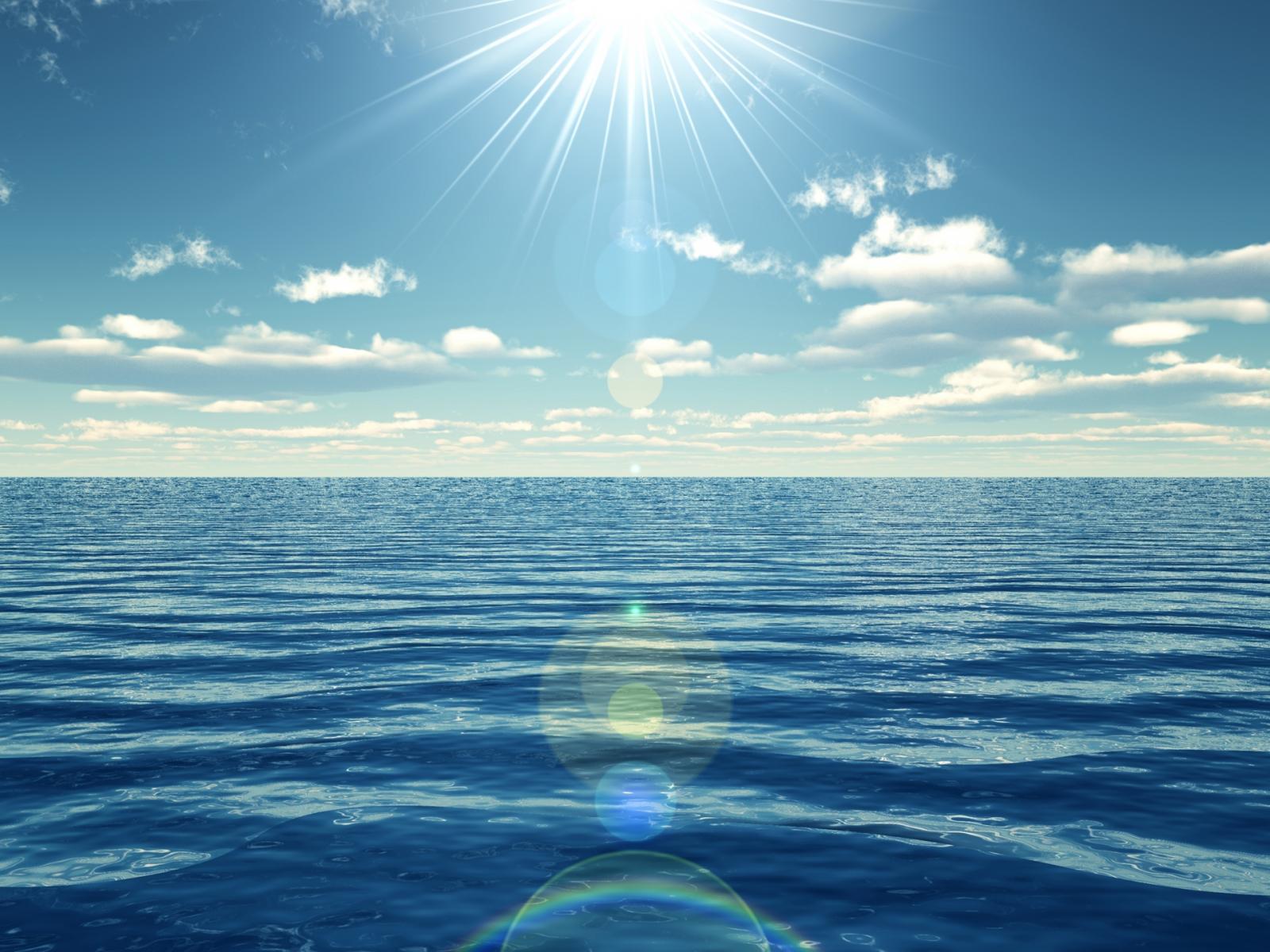 Урок окружающего мира 
в 3 классе 
Тема : «Вода»
Учитель начальных классов:
 
Джепарова Э.К.
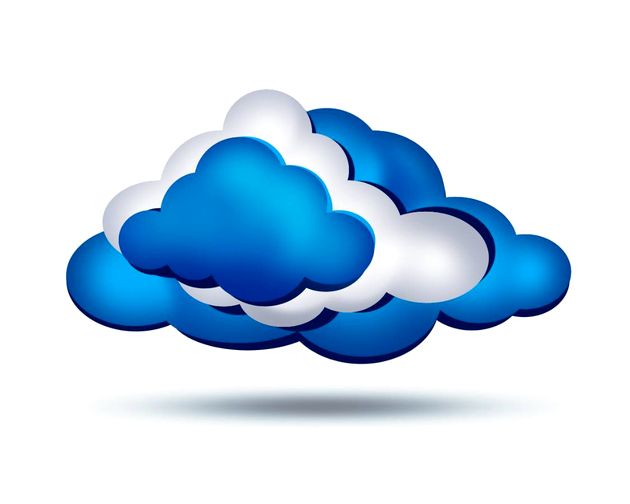 ЗАДАЧИ:
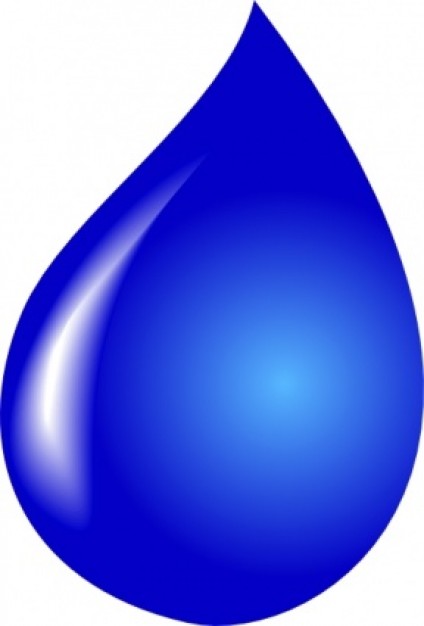 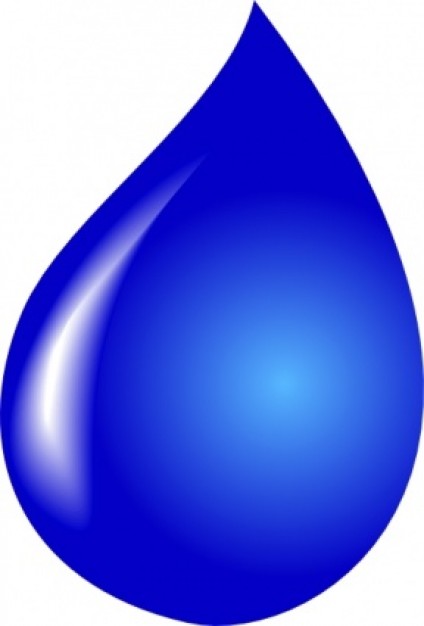 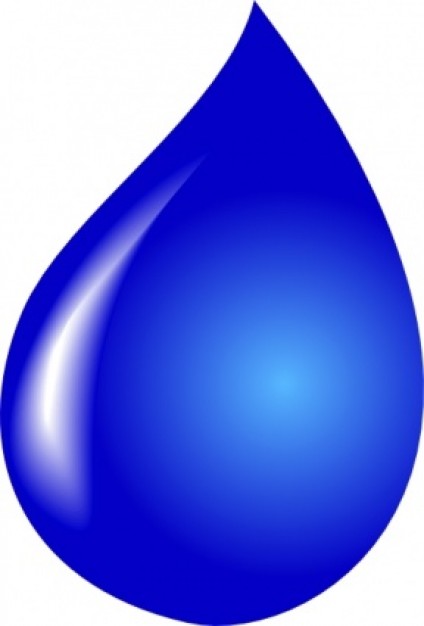 Закрепление знаний о воде-главном богатстве Земли
Формирование навыков исследовательской деятельности, сотрудничества
Открытие «тайн» воды
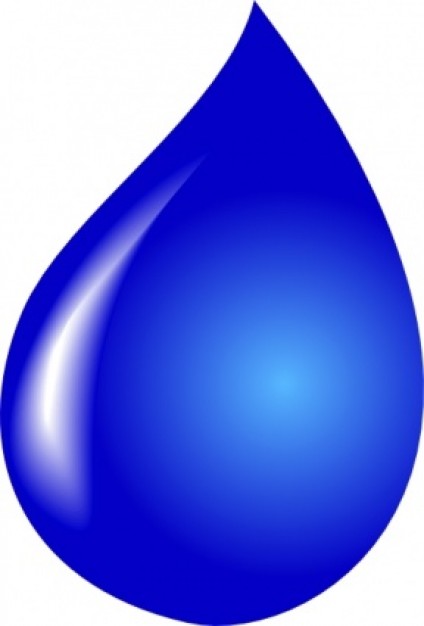 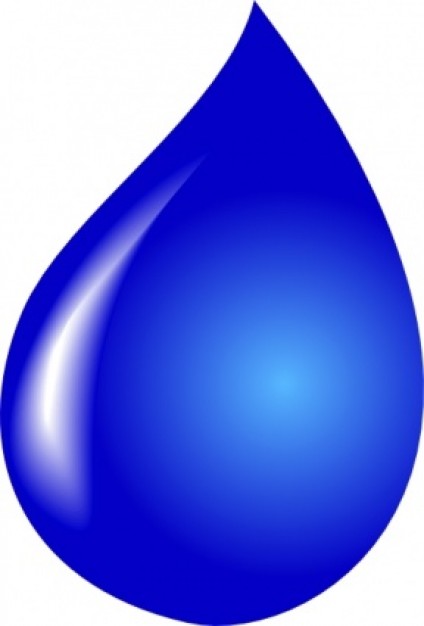 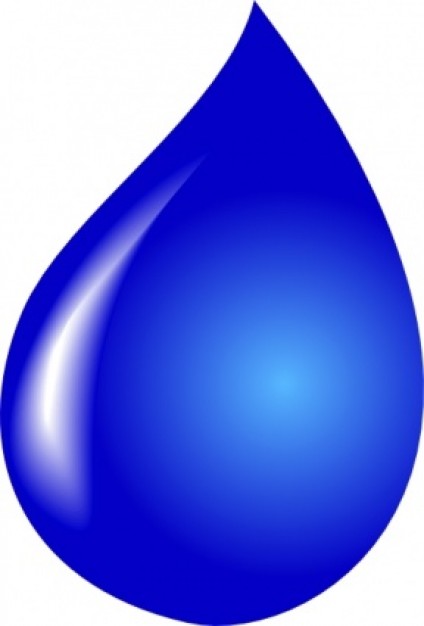 Исследование свойств воды (опыты)
Воспитание бережного отношения к воде, этических и эстетических чувств
Развитие умений наблюдать, действовать по плану, делать выводы
«Голубая планета»
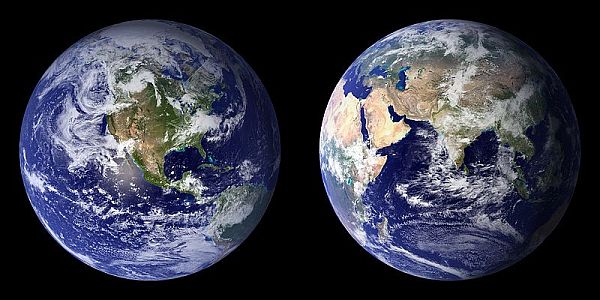 Вода занимает 3/4 поверхности земного шара
А, быть может, всю?
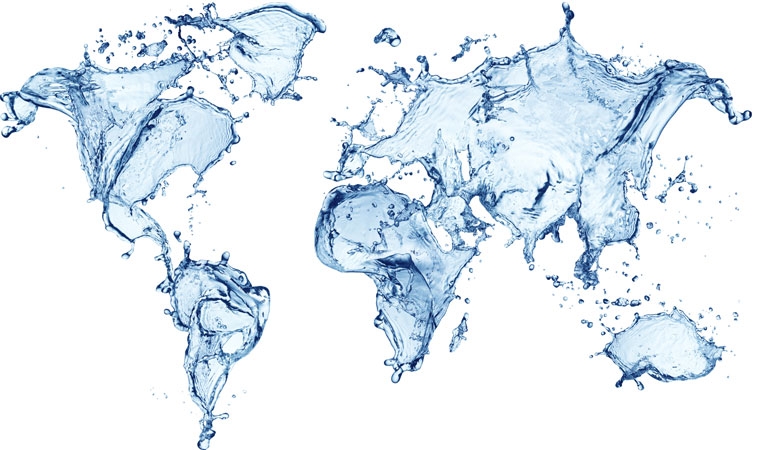 Вода повсюду
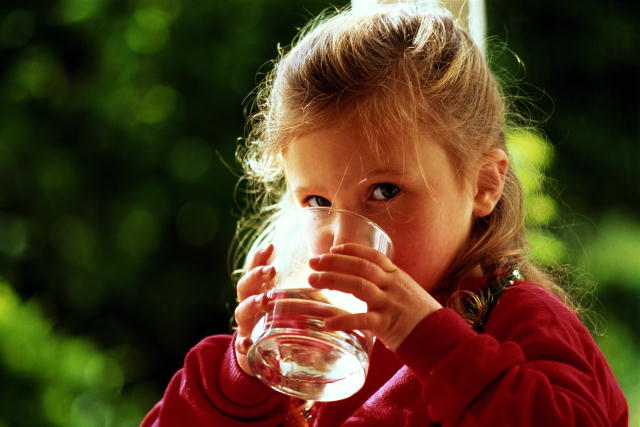 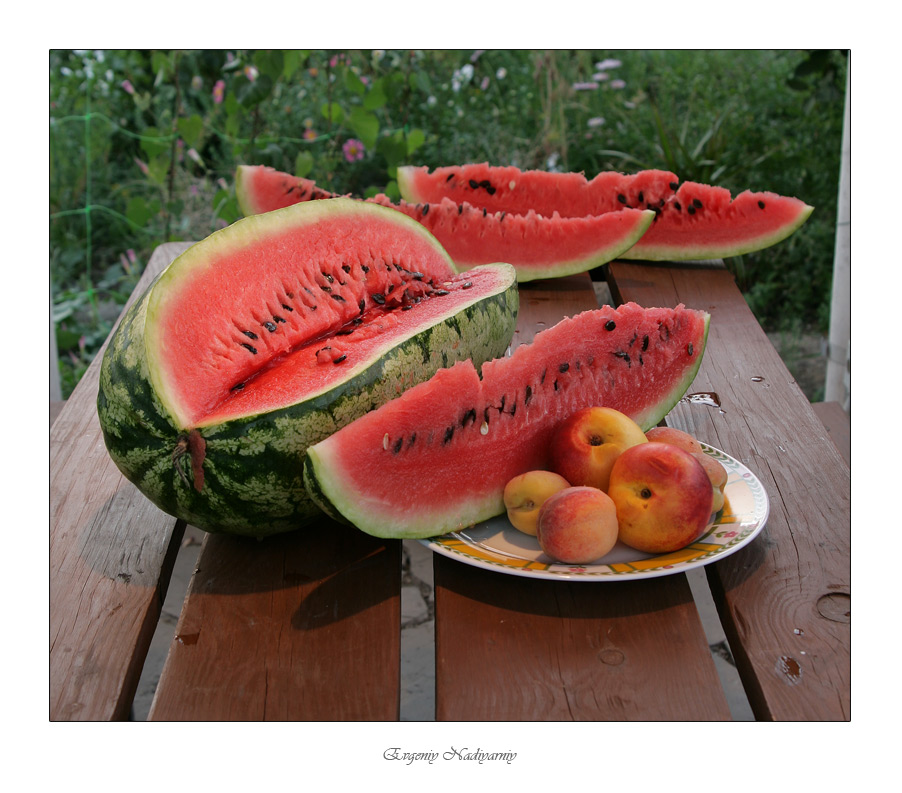 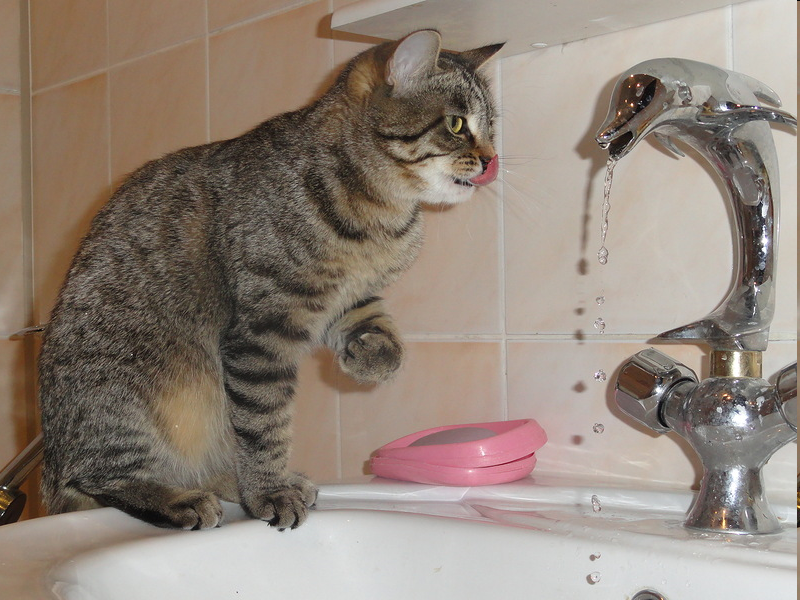 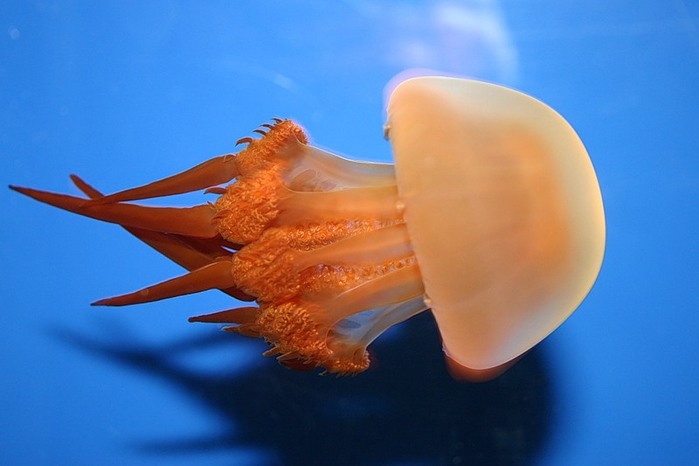 И даже здесь
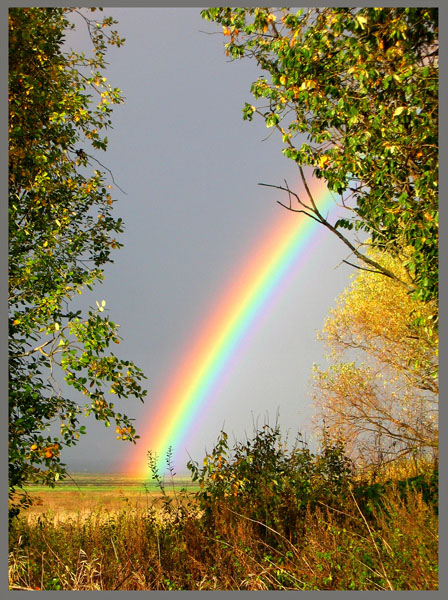 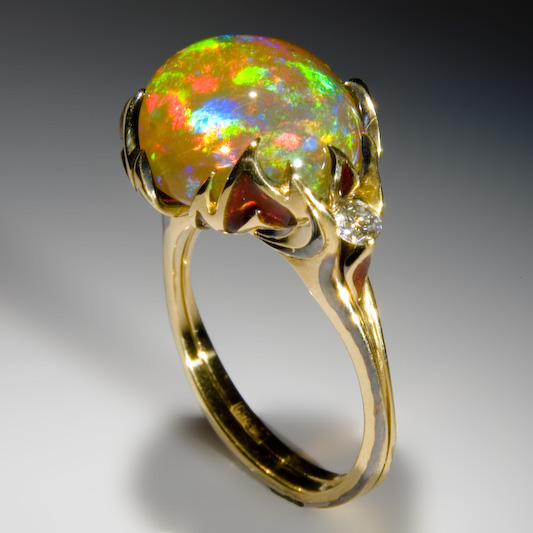 Опал - драгоценный камень, на 1/3  состоит из воды. Именно она придает камню радужные переливы.
Тайны воды
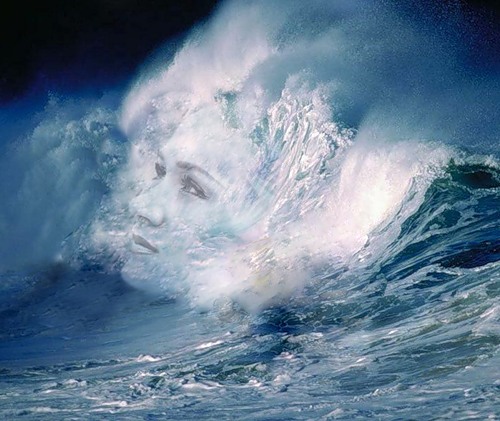 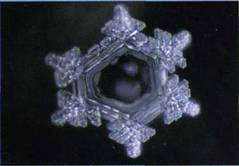 Вода может
«слышать»
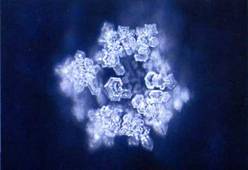 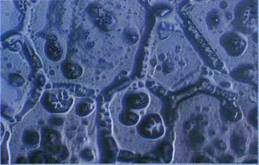 «Ты хороший»
«Ты плохой»
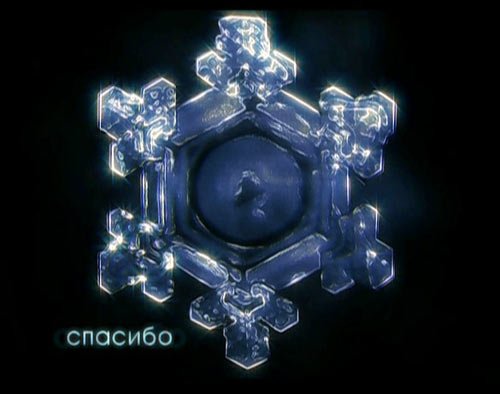 «Волшебные» слова
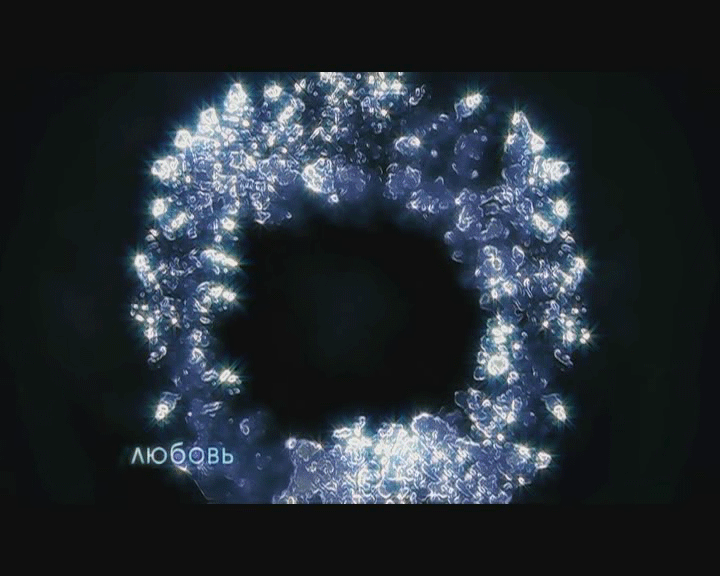 Произносите их искренне и как можно чаще
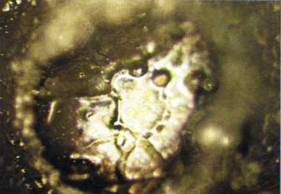 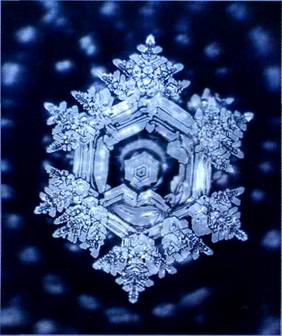 До молитвы                                        После молитвы
Вода может
«видеть»
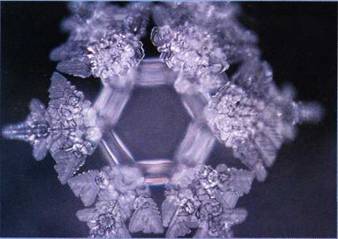 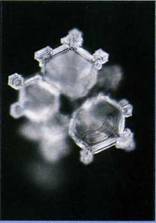 Фотоснимок Солнца                              Коралловый риф
Вода может
«чувствовать»
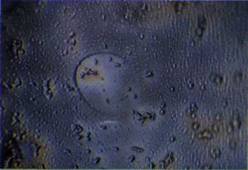 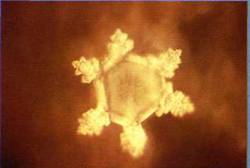 До землетрясения                                 После землетрясения
Минута релаксации «Тайна Воды»        Вода проступает и сочится, и скатывается, и льётся, и течет, и переливается, и прибывает, и убывает, и плещется, и расплескивается, и падает, и вздымается, и вздрагивает и застывает, и исчезает и появляется вновь… Шепчется Вода в ручейках, шумит не смолкая в морях и океанах. Что услышит, то и уносит с собой. Сквозь что пройдёт, что вынесет, то и оставит после себя. Днём и ночью, утром и вечером. Любая грязь её пачкает, мутит её. Шепчется Вода, шепчется, кричит, ревёт штормами, исходит дождевыми слезами-каплями. И снова чиста повсюду, прозрачна до самого дна, до глубины живучей незамутнённой души.И несёт воду свою Земля меж белыми крыльями облаков - в небо голубое, розовое, алое, золотое и аметистовое от края до края мироздания. Несёт шёпоты свои и вздохи, и грохоты, облетая листьями, осыпаясь горами, вздрагивая грозами, переливаясь радугами. И остаются в вечном небе после неё все наши слова и деяния, и мечты, унесенные когда-то водой.
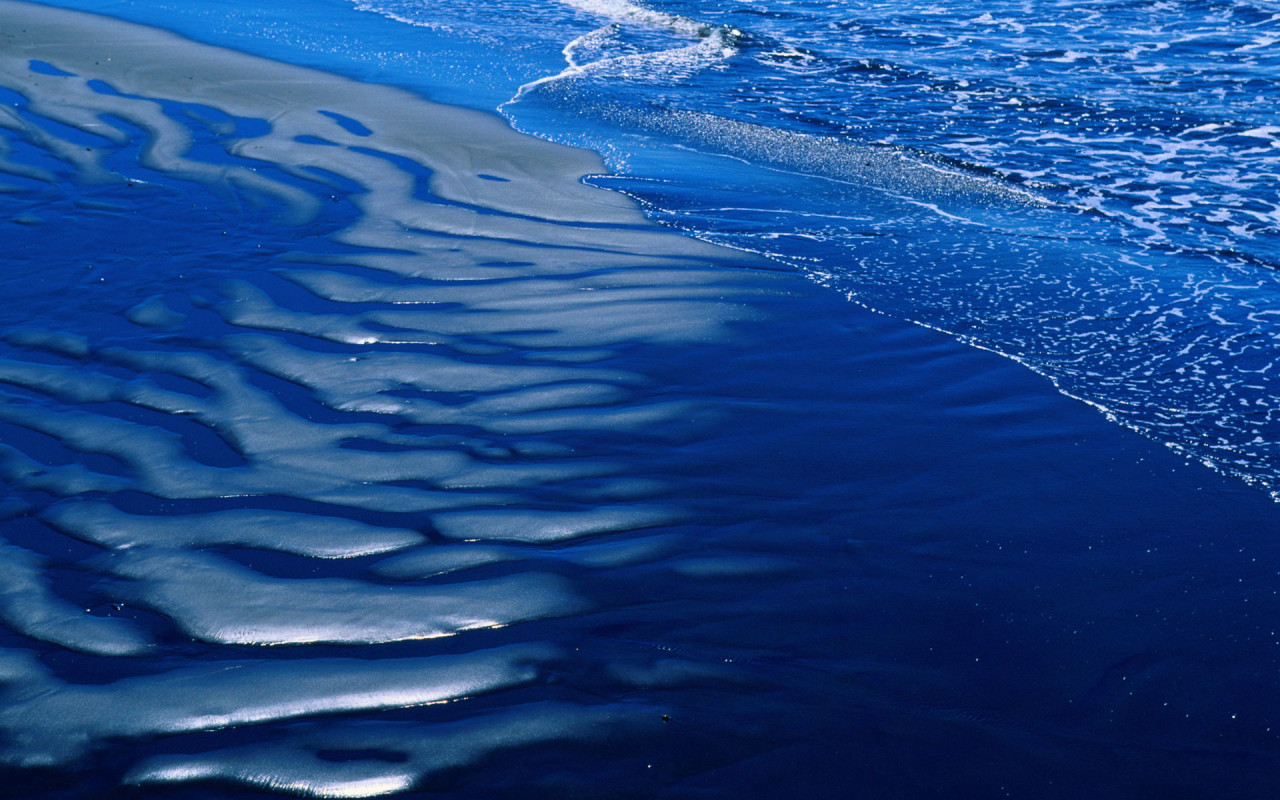 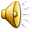 Практическая работа
«Свойства воды»
(выводы)
Опыт 1. Вода прозрачна
Опыт 2. Вода бесцветна
Опыт 3. Не имеет запаха
Опыт 4. Вода - растворитель
Опыт 5. Воду можно очистить с помощью               фильтра
Опыт 6. Вода при нагревании расширяется, а при охлаждении сжимается
Опыт 7. Вода течёт
На следующем уроке
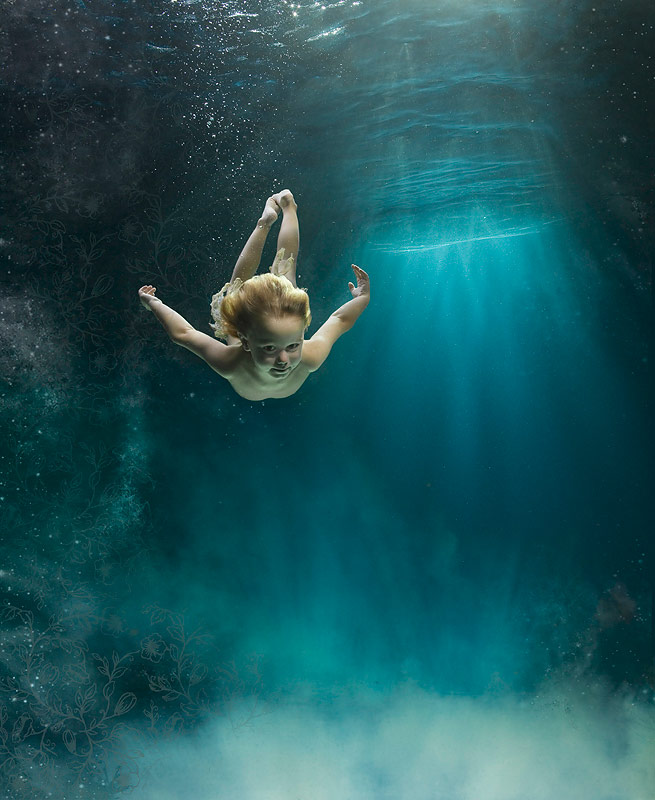 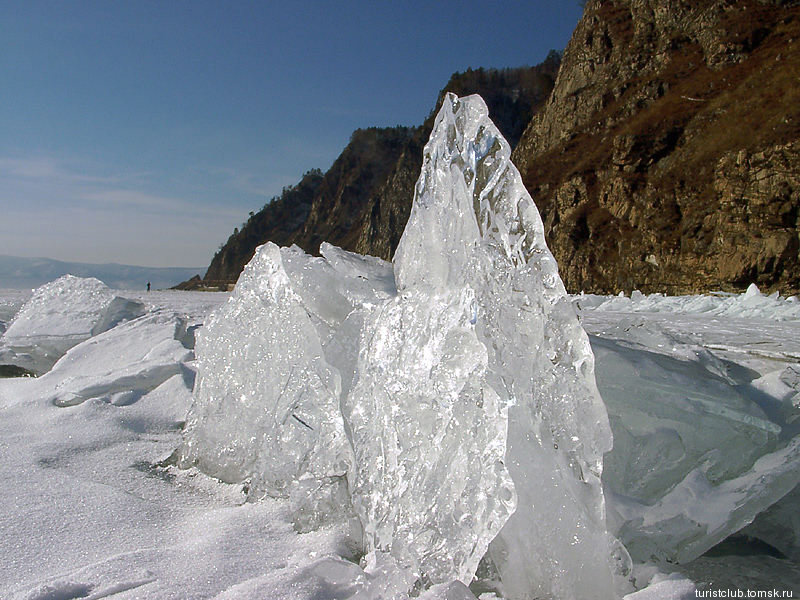 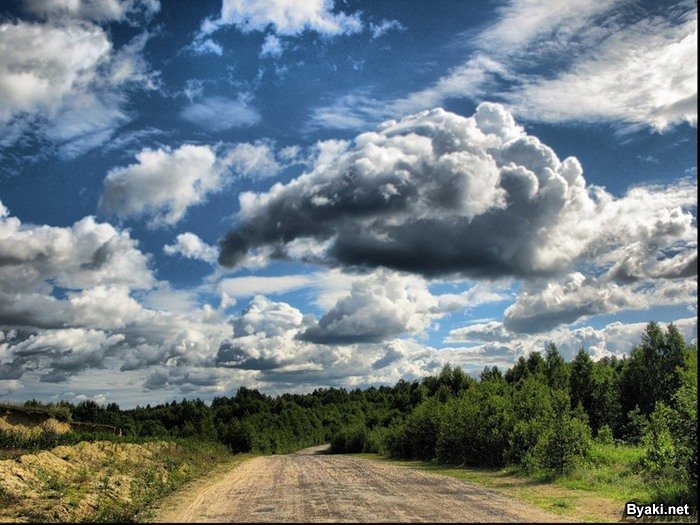 Разные состояния воды
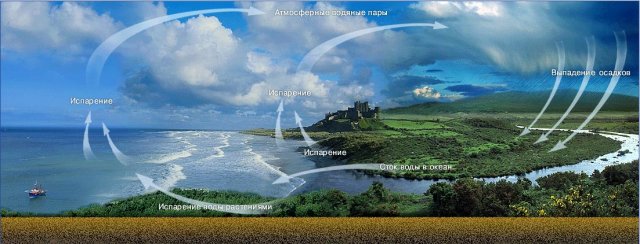 Круговорот воды в природе
Капли в «море знаний»
Выбери свою!
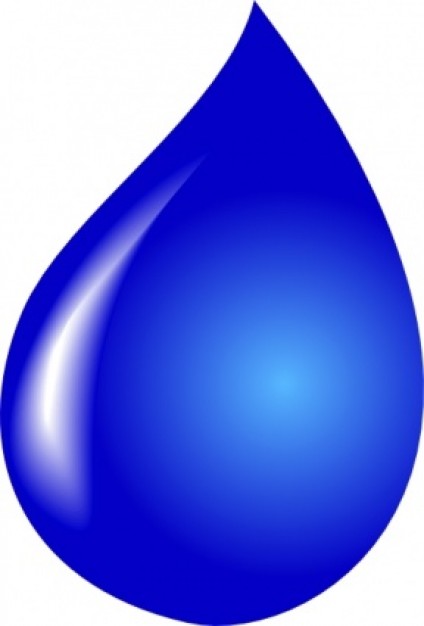 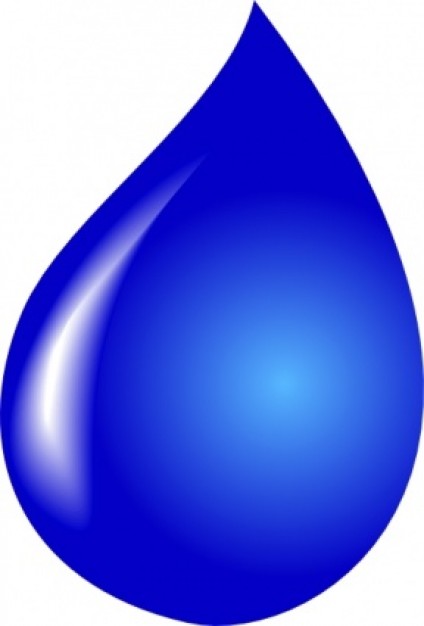 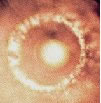 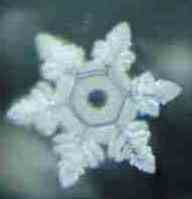 «Я в плохом настроении, многое осталось неясным»
«Я в хорошем настроении, мне все понятно!»